Fast Computation of Dense Temporal Subgraphs
Shuai Ma, Renjun Hu, Luoshu Wang, Xuelian Lin, Jinpeng Huai
SKLSDE Lab, Beihang University, China
Beijing Advanced Innovation Center for Big Data and Brain Computing
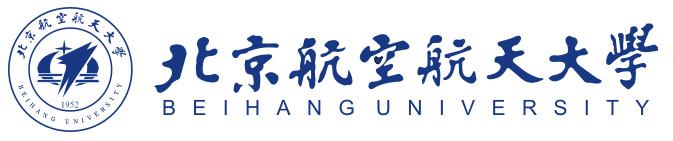 1
[Speaker Notes: My name is . Today I will be presenting our recent work on dense temporal subgraph computation, joint with my supervisor and other colleges from Beihang Univ.]
Graphs are dynamic
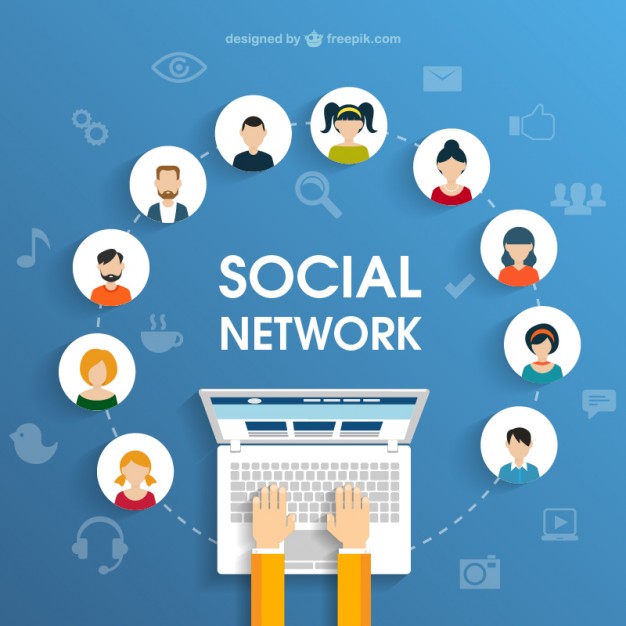 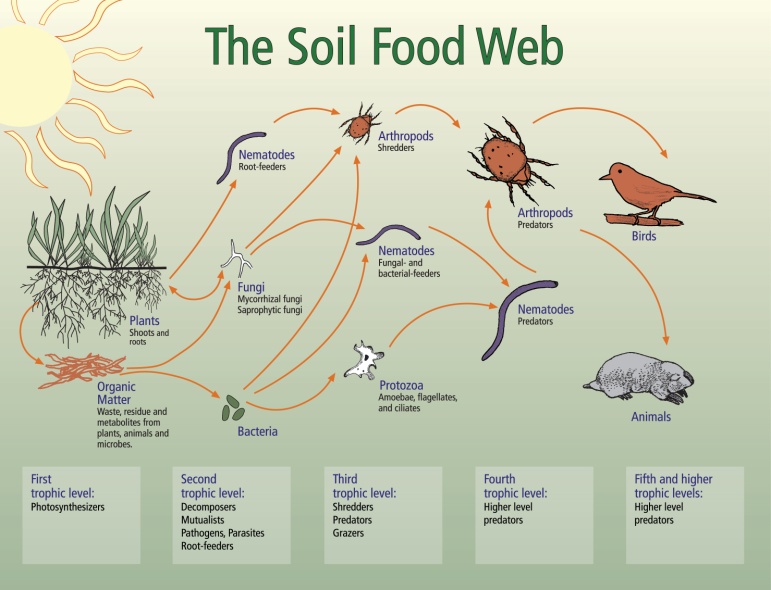 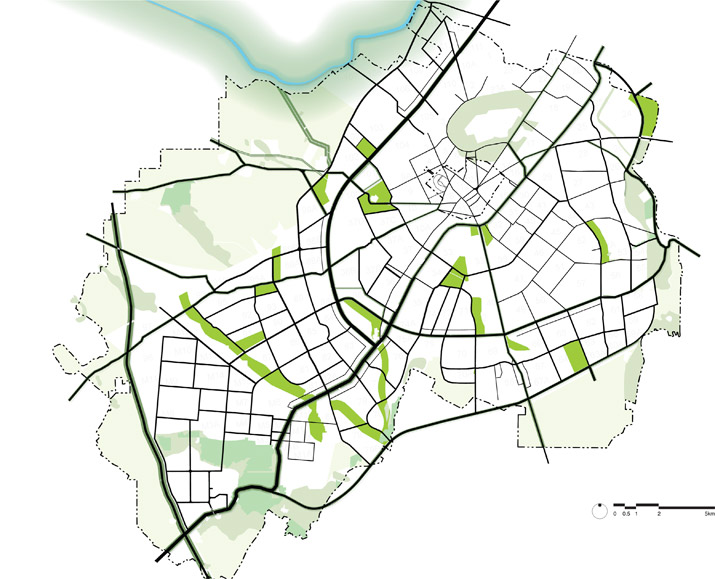 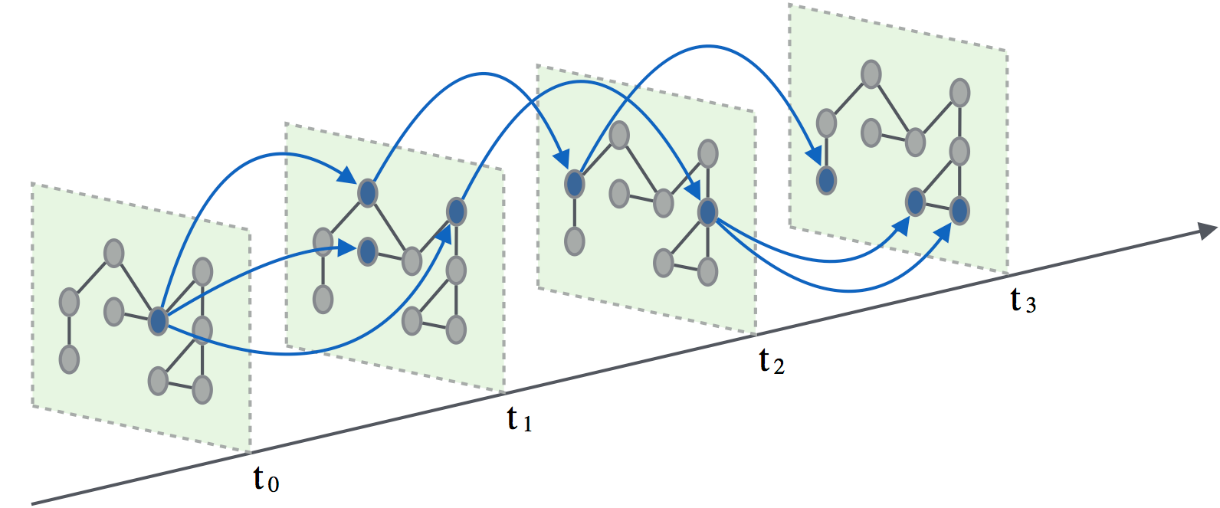 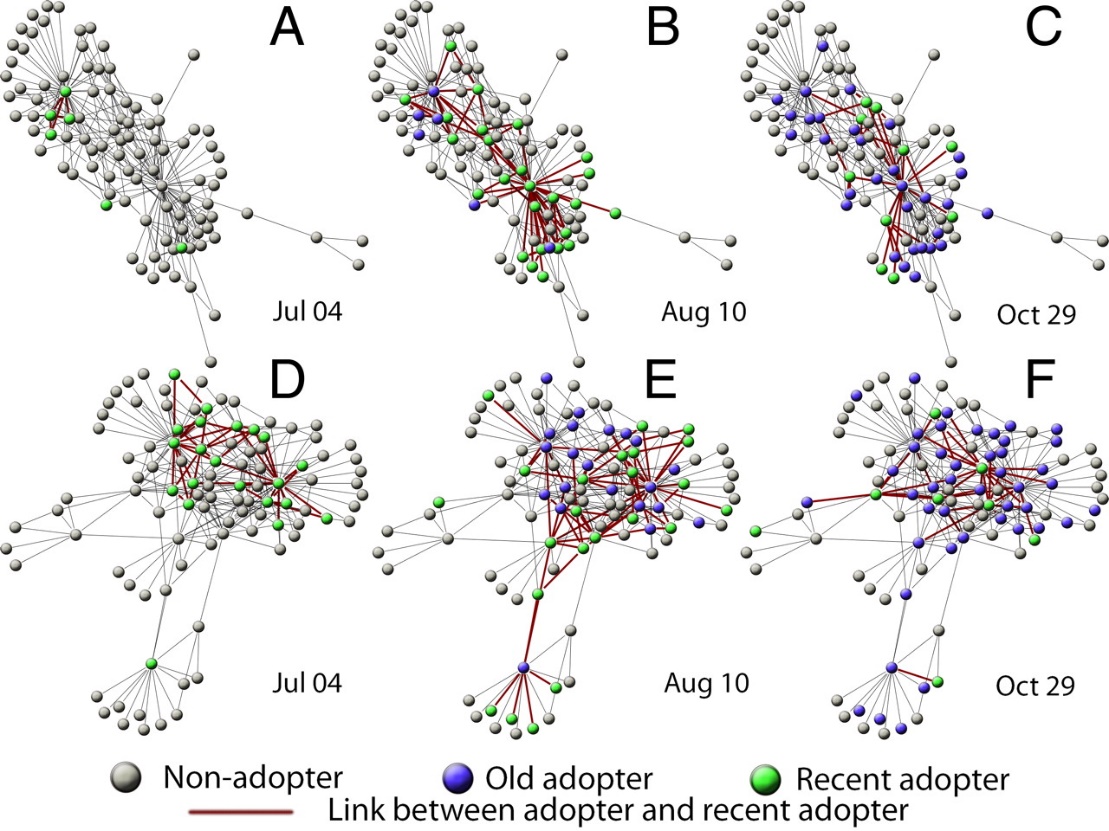 *All images are downloaded from Google.
2
[Speaker Notes: As we know, graphs are widely used to model linked objects, such as social networks, feed webs and road networks. And these graphs are usually dynamic and evolve with time. These dynamic features may correspond to the formation of new friendship relationships, the changes of predation relationships, and the varying traffic status.]
Motivation
Temporal graph: a continuous sequence of snapshots (each snapshot records the status of a graph at a specific timestamp)
Dense temporal subgraph: a subgraph having heavy edge weights over a continuous time period
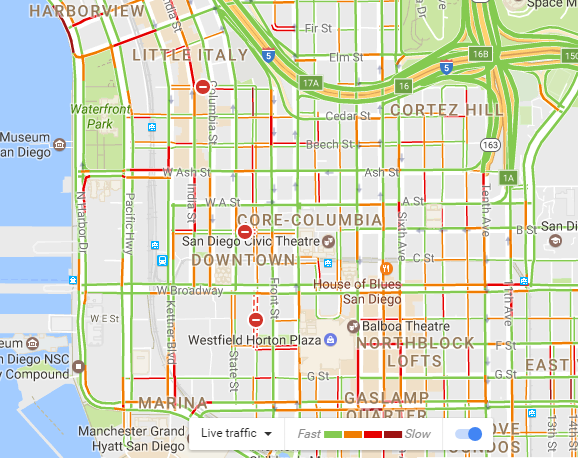 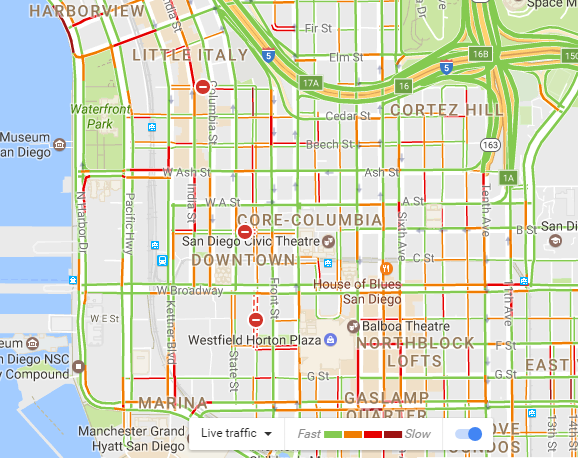 …
…
…
A dense temporal subgraphs corresponds to a crowded area spanning over a continuous time period.
3
[Speaker Notes: 1. Graphs with dynamic features are referred to as temporal graphs. In this work, a temporal graph is defined as [a continuous …], where [each snapshot …].
And a dense temporal subgraph is [a subgraph …]. It has applications in various scenarios.
2. Consider a temporal network of road traffic status snapshots. Then, a dense temporal subgraph corresponds to a crowded area spanning over a continuous time period.]
Outline
The FDS problem: analyses and challenges

A data-driven approach

Experimental study

Summary
4
[Speaker Notes: Given the intuitive motivation, we then formalize and analyze the problem.]
Temporal graphs and subgraphs
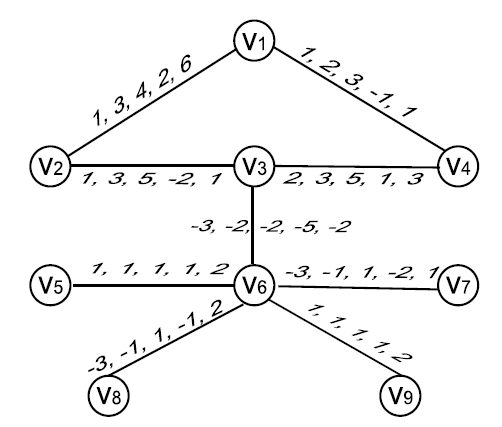 Temporal graph G(V, E, F) with T timestamps
nodes and edges keep unchanged
edge weights constantly and regularly vary with timestamps
T snapshots: G1(V, E, F1), G2(V, E, F2), …, GT(V, E, FT)
cdensity(G)=36
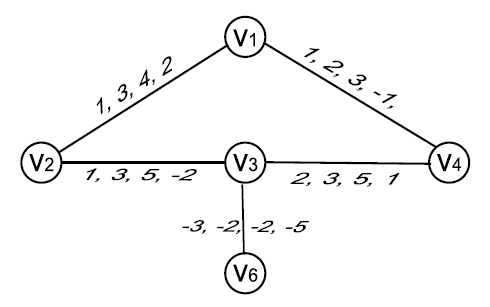 Temporal subgraph H(Vs, Es, Fs, i, j)
time interval [i, j] ⊆ [1, T]
subgraph (Vs, Es) of (V, E)
denote H(V, E, Fs, i, j) as G[i, j]
cdensity(H)=21
Cohesive density cdensity(G)
sum of edge weights among all snapshots
5
[Speaker Notes: Formally, a temporal graph with T timestamps has [its nodes and edges…, while edge weights… ], as shown in the example where t equals to 5. Note that a T-timestamp temporal graph is essentially a sequence of T snapshots of a standard graph.
A temporal subgraph is featured by a time interval falling into [1, T] and a subgraph of the original graph. For example, the figure illustrates a temporal subgraph with 5 nodes, 5 edges and time interval [1, 4]. Its edge weights are the same to the corresponding ones in the original temporal graph. Specifically, we use G[I, j] to denote a temporal subgraph containing all nodes and edges and of interval [I,j].
Moreover, we define the cohesive density of a temporal graph as the sum of edge weights among all snapshots. The cohesive density of temporal graph G and subgraph H equal to 36 and 21 respectively, by simply summing up all edges weights shown in the figures.]
Problem statement and complexity analysis
FDS: finding dense subgraphs
find a connected temporal subgraph with the greatest cohesive density
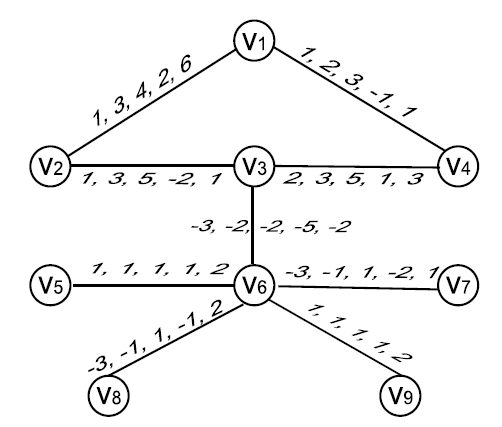 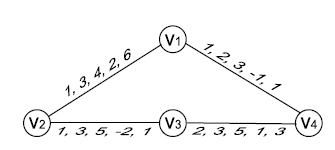 cdensity(H)=44
cdensity(G)=36
6
P. Bogdanov, M. Mongiov, A. K. Singh. Mining heavy subgraphs in time-evolving networks. In ICDM, 2011.
[Speaker Notes: Based on the previous definitions, we formalize our problem of finding dense subgraphs as to [find …].
Considering the temporal graph agian, its dense graph comes to the one with 4 nodes, 4 edges, and of the entire time interval, with the greatest cohesive density of 44.]
Problem statement and complexity analysis
FDS: finding dense subgraphs
find a connected temporal subgraph with the greatest cohesive density
Problem hardness[Bogdanov et al. 11]
the FDS problem is NP-complete, even for a temporal network with a single snapshot and with +1 or -1 edge weights only.
Our approximation hardness result
the cohesive density of the optimal dense temporal subgraph is NP-hard to approximate within any constant factor.
proof sketch: building an approximation factor preserving reduction from the net worth maximization problem, which is NP-hard to approximate within any constant factor.
7
P. Bogdanov, M. Mongiov, A. K. Singh. Mining heavy subgraphs in time-evolving networks. In ICDM, 2011.
[Speaker Notes: In despite of its simple formalization, the FDS problem is non-trivial. And it is already known that the [FDS problem is NP-complete, …]
In this work we further establish the approximation hardness, and find that [the cohesive …].]
Challenges
determine a time interval [i, j]
find a dense temporal subgraph
find a dense subgraph given [i, j]
Filter-and-Verification[Bogdanov et al. 11]
consider all time intervals [i, j] and find dense subgraphs by fixing [i, j] each time
filter [i, j] if its upper bound of cohesive density is worse than the best cohesive density achieved
prune 99% of a total of T*(T+1)/2 time intervals
Filter-and-Verification is insufficient for large temporal graphs! A new and better algorithm design philosophy is needed.
8
P. Bogdanov, M. Mongiov, A. K. Singh. Mining heavy subgraphs in time-evolving networks. In ICDM, 2011.
[Speaker Notes: In addition to its inherent complexity, the increasing sizes of temporal graphs also bring challenges. Observing that [finding… ] is equivalent to [determining…].
the state-of-the-art solution proposes a filter-and-verification framework such that it [considers …]. Time interval [I,j] is filtered [if its …]. With some further optimizations, the final filter strategy is quite effective. As reported, it can [prune… ]
However, 10 thousand time intervals is unpruned and need to verify if T is 1.4 thousand, and the number increases to 1 million when T approaches 15 thousand . 
It is extremely inefficient to repeat the procedure of finding dense subgraphs given time intervals for more than 10 thousand times. That is, [filter-and-verification is …]]
Outline
The FDS problem: analyses and challenges

A data-driven approach

Experimental study

Summary
9
[Speaker Notes: To this end, we propose a highly-efficient data-driven approach to attach the problem.]
Main ideas
Big graph friendly
Employ hidden data statistics to explore k time intervals
k is typically a small constant independent of T, e.g., 10
Our data-driven approach FIDES
step 1: identify k time intervals involved with dense subgraphs
employing hidden data statistics and drawing characteristics of targeted time intervals
step 2: compute dense subgraphs given time intervals
building the connections with the NWM problem, and exploiting effective and efficient optimization techniques
1000x faster while remain comparable quality of dense subgraphs
10
[Speaker Notes: [The main …] is to [employ … only]. In practice, [k is typically …]. By this means, the number of verified time interval does not increase with T, and hence, our approach is especially suitable to be used on temporal graphs with large T.
Our approach FIDES works in two steps. It first [identify …, by employing …]. After that, it computes dense subgraphs given time intervals. As will be seen later, the approach can achieve a 1000 times speedup, while [remain…] compared with the state of the art solution]
Step 1: Hidden data statistics
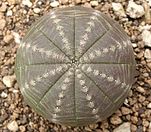 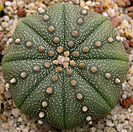 Convergent evolution
organisms not closely related independently evolve similar traits as a result of having to adapt to similar environments
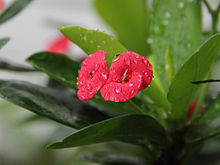 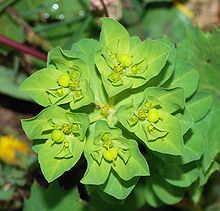 Evolving convergence phenomenon (ECP)
edge weights evolve in a convergent way
not completely realistic, but admit a nice mathematical development
ECP assures an important characteristic of targeted time intervals.
11
[Speaker Notes: The hidden data statistic employed in this work is inspired by convergent evolution, which describe that [organisms …]. 
For example, the two plants in the upper row are of different species, but share a lot of similar traits, because they live in similar environments. On the other hand, the three plants in the blue frame are of the same species, but they looks different due to their different living environments. 
Inspired by this, we propose the [Evolving …], which asserts that [edge weights …], that is, all edges weights in the same snapshots can either increase or remain the same, or decrease or remain the same. 
The [ECP] is of course [not …]. It [assures an …]]
Step 1: Characteristics of time intervals
C1: To find the dense subgraph, we only need to consider the time intervals [i, j] such that the cohesive density curve has a local maximum at certain points between i and j under ECP.
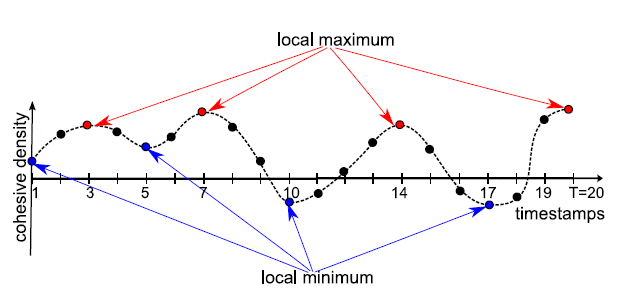 must be denser!
top-k for better
cohesive density curve, y(x) = cdensity(Gx)
C2: All dense subgraph have a non-negative cohesive density.
C3: G[i, j] with a higher positive cohesive density has a higher probability of containing a dense subgraph.
12
[Speaker Notes: That is, [C1], where the cohesive density curve is defined in the way that y(x) equals to the cohesive density of the x-th snapshot. 
Intuitively, suppose the dense subgraph falls in the time interval in blue. By the evolving convergence phenomenon, the one with same sets of nodes and edges and falling in a larger time interval that contains a local maximum must have higher cohesive density.
Moreover, it is nontrivial to verify another 2 chars that [C2 & C3]. These tell us that the temporal subgraph with the highest positive cohesive density has a very high probability of containing the dense subgraph. Considering that the statistics may not completely hold, we then turn to consider the top-k time intervals for better.]
Step 1: Identifying k time intervals
1. compute local maxima/minima of the cohesive density curve; 
2. extend local maxima/minima to peaks/valleys of the curve;
3. generate time intervals containing local maxima;
4. find the top-k time intervals having the largest positive cdensity;
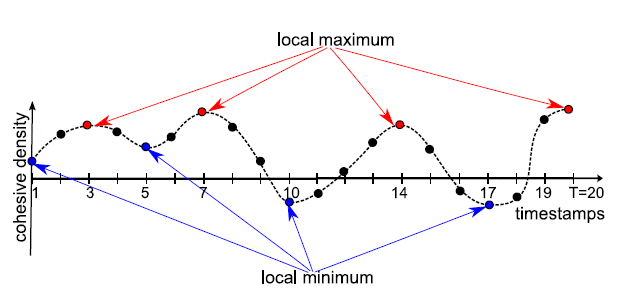 [i, j]
[i, j]
Time complexity: O((T+h2)|E|), h is the # of local maxima/minima
13
[Speaker Notes: the details of the algorithm for identifying k time intervals are as follows. 
It first [computes …], and [extends … by using a smoothing parameter]. After that, it [generates …] using both local maxima and local minima.  And, finally, it [finds …] among the ones computed in the third steps.
All these steps run in [O()] time, where [h is …].]
FIDES recap
step 1: identify k time intervals involved with dense subgraphs
hidden data statistics: evolving convergence phenomenon
three characteristics of targeted time intervals
top-k time intervals containing a local maximum and having the largest positive cohesive density
step 2: compute dense subgraphs given time intervals (referred to as computeADS)
building the connections with the NWM problem
exploiting effective and efficient optimization techniques
14
[Speaker Notes: By now we have introduced the first step of FIDES. It employs hidden data statistics, draws characteristics of targeted time intervals, and finds the top-k time interval.
The next step is to compute dense subgraph given time intervals, which is indeed to find dense subgraphs on static graphs. To achieve a better solution, we [build …] and [exploit …].]
Step 2: The NWM problem
Net worth maximization
input: a graph with non-negative node and edge weights
output: a subtree that maximizes the net worth
net worth = sum of node weights – sum of edge weights
Filled nodes have node weight 0
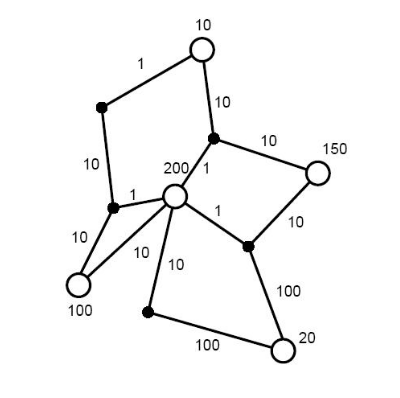 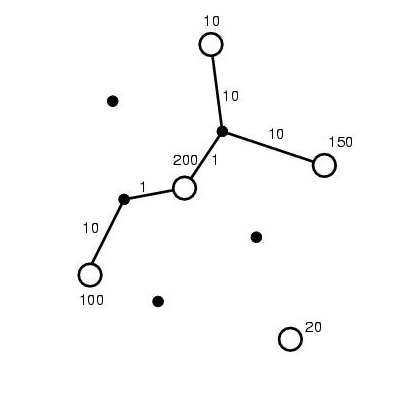 A feasible but not optimal subtree
10
Image credit: Ivana Ljubic, https://homepage.univie.ac.at/ivana.ljubic/research/pcstp/
15
[Speaker Notes: The net worth maximization problem [inputs …] and [outputs…], where [net worth is …]
The example gives a feasible but not optimal subtree. By the definition of net worth, linking the two nodes with the incident edge of weight 10 can produce a better solution.]
Step 2: Connections with the NWM problem
temporal subgraph G[i, j]
aggregate graph G’(V, E, f) where f(e)=∑Ft(e), t∈[i, j]
converted graph G’c(Vc, Ec) with node and edge weights
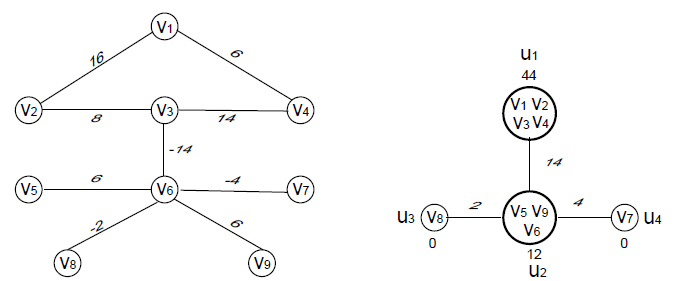 connected components only considering positive weight edges
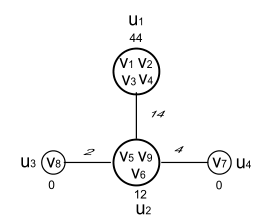 dense subgraph in G’ is equivalent to NWM subtree in G’c
16
[Speaker Notes: The connection with the NWM problem is built by a sequence of graph transformations.
Given a time interval and the corresponding temporal subgraph containing all nodes and edges, we first construct a static aggregate graph by summing up edge weights within the time interval.   
The aggregate graph is further transformed to a converted graph with non-negative node and edge weights, where each node is a [connected component…] and nodes are connected by the edges with the largest negative weights, whose weights are further changed to positive as costs on edges.
Given this, it is easy to verify [the dense …].]
Step 2: Optimization techniques
strong merging: merge nodes that belong to the same NWM subtree;
strong pruning: compute an optimal subtree ST on the MST;
bounded probing: optimize ST by probing nodes in bounded distance;
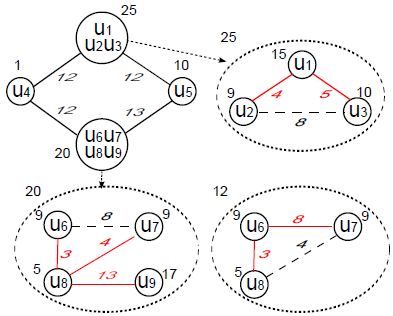 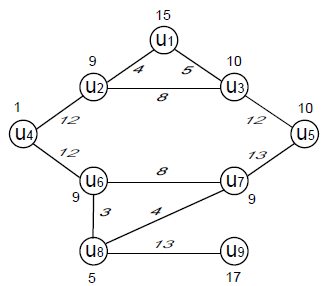 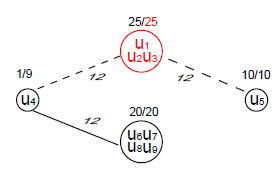 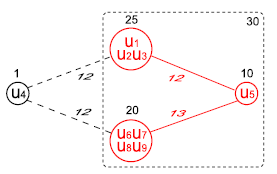 17
[Speaker Notes: We exploit several optimization techniques to compute the NWM subtree on the converted graph.
We first [use strong merging to merge …]. Two nodes are mergeable if both of the node weights are no less than the edge weight, see u1, u2 and u3 for example. Note that these exist multiple solutions to merge nodes. To guarantee the optimality, we maintain a minimal spanning tree for each merged node using dynamic trees.
We next exploit strong pruning, a popular technique for the NWM problem, which computes an optimal subtree given a tree in linear time. Hence, we compute a minimal spanning tree after strong merging. In the example, the edge of weight 13 is first removed. And by strong pruning, the optimal subtree contains the single merged nodes with weight 25.
After that, we use bounded probing to [optimize …]. Indeed, the merged node in the bottom can optimize ST, resulting a subtree of weight 30.]
Step 2: Optimization techniques
strong merging: merge nodes that belong to the same NWM subtree;
strong pruning: compute an optimal subtree ST on the MST;
bounded probing: optimize ST by probing nodes in bounded distance;
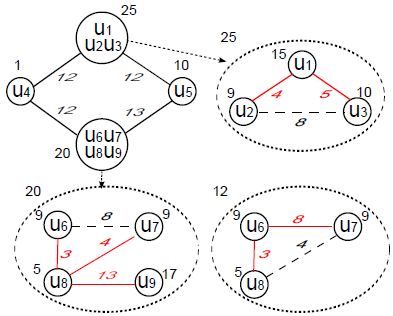 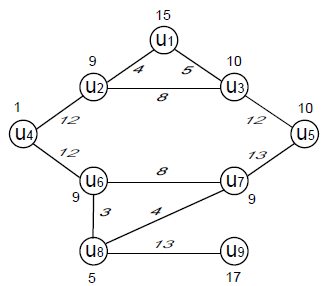 Time complexity: O(|V|+|E|+(|Vc|+|Ec|) log|Vc|)
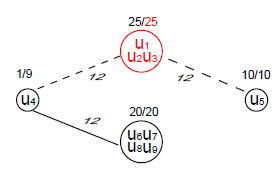 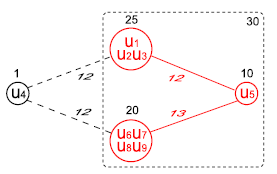 18
[Speaker Notes: These optimization techniques can be done efficiently, whose time complexity is [O()].]
Outline
The FDS problem: analyses and challenges

A data-driven approach

Experimental study

Summary
19
[Speaker Notes: The experimental study.]
Experimental setups
Data sets
activation density adr: ratio of positive weight edges
Algorithms
FDS given time intervals: computeADS & topDown [Bogdanov et al., 11]
FDS on temporal graphs: FIDES & MEDEN [Bogdanov et al., 11]
Experimental goals
verify the rationale behind evolving convergence phenomenon
test the quality of dense subgraph found by computeADS and FIDES
test the efficiency of computeADS and FIDES
20
P. Bogdanov, M. Mongiov, A. K. Singh. Mining heavy subgraphs in time-evolving networks. In ICDM, 2011.
[Speaker Notes: All experiments are conducted on two data sets. The first data set records a [real-life …]. The second dataset is produced by a synthetic data generator developed by Dr bogdanov and coauthors. It contains a set of synthetic temporal networks with varying graph size, number T and activation density, which is defined as the fraction of positive weight edges. 
We compare our approach with the state-of-the-art solution. Specifically, we compare algorithm computeADS with topdown, both of which find a dense subgraph given time intervals, and algorithm FIDES with MEDEN for finding dense subgraph on temporal graphs.
Through our experiments, we aim to [verify …] and test both the quality and the efficiency of our algorithms.]
Verification of ECP
Edge weights evolve in a convergent way 
to what degree does ECP hold in temporal graphs?
Proportion of edges that satisfy ECP
96% on BJData
90% on average on SYNData
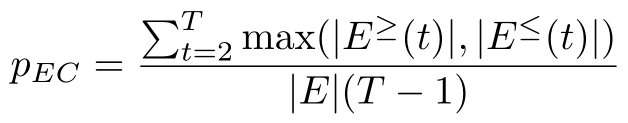 ECP is quite common on both real-life and synthetic temporal graphs.

The characteristics based on ECP work, though ECP is not completely satisfied.
21
[Speaker Notes: Our approach identifies k time intervals by employing the [ECP]. It is questionable that [to what degree …]. 
Therefore, we test the [proportion …], and find that [96 percent of edges on BJData and 90 percent of edges on average on SYNData] satisfy the phenomenon.
The results indicate that [P is quite common on certain types of both …]. Moreover, combining with the quality results of our approach to be seen shortly, it can be also learned that [the characteristics …]]
Algorithms computeADS vs. topDown
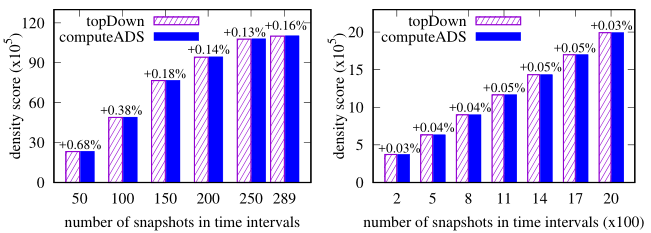 SYNData
SYNData
BJData
Algorithm computeADS is better than topDown in both quality and efficiency.
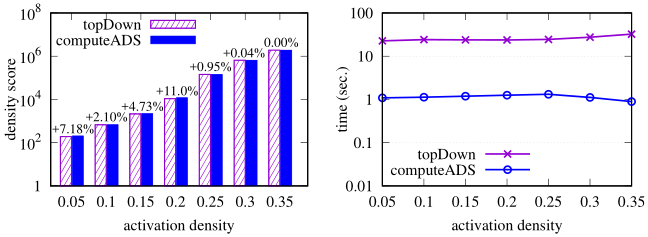 SYNData
SYNData
22
[Speaker Notes: We next compare [algorithm …] to test its quality and efficiency. Both of them find dense subgraphs given time intervals.
When varying the number of snapshots in time intervals, algorithm computeADS consistently finds subgraphs with higher cohesive density.
When varying the activation density on SynData, computeADS still performs better, especially with small activation density. While it is much faster than its counterpart, since it reduces the size of graphs by converted graph and  strong merging. 
That is, [algorithm …].]
Algorithms FIDES vs. MEDEN: quality
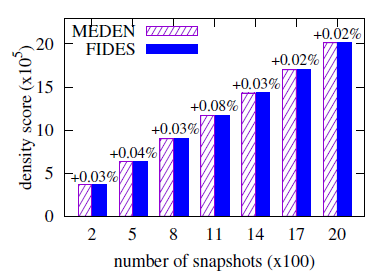 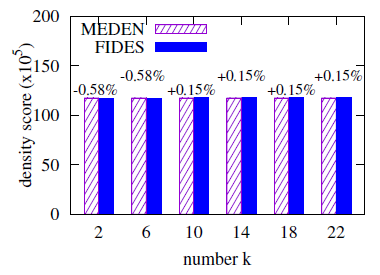 BJData
SYNData
Dense subgraphs found by FIDES are (+0.28%, -0.16%) better than those found by MEDEN on (BJData, SYNData).
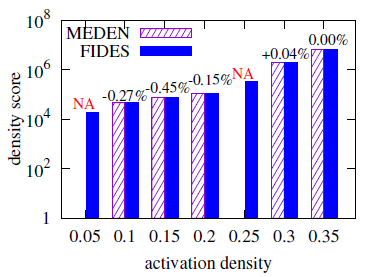 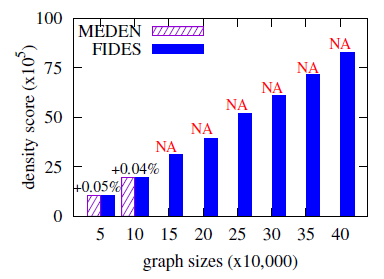 NA: out of memory
SYNData
23
SYNData
[Speaker Notes: We then compare [algorithm …] to test the quality of dense subgraphs found by our approach. 
When varying the number T of snapshots, FIDES consistently find dene subgraphs with slightly higher cohesive density.
When varying the number k of verified time intervals, FIDES already finds better dense subgraph when k is equal to or larger than 10.
When varying the graph sizes on SYNData, MEDEN fails to give a solution when graph size reaches 150 thousand nodes, and FIDES finishes all tests.
When varying the activation density on SynData, FIDES is no worse than .5 percent of cohesive density and is more robust than MEDEN which fails in some tests. 
To sum up, [dense … are comparable to those …], which are slightly better on BJData and slightly worse on SYNData.]
Algorithms FIDES vs. MEDEN: efficiency
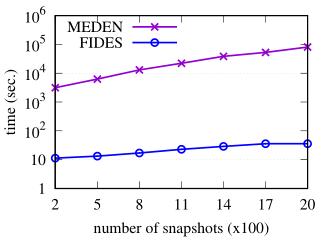 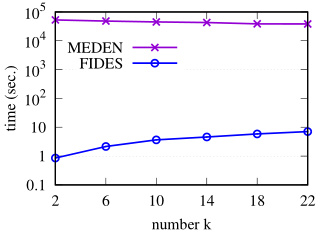 SYNData
BJData
FIDES is (2,980, 1,079) times faster than MEDEN on (BJData, SYNData).
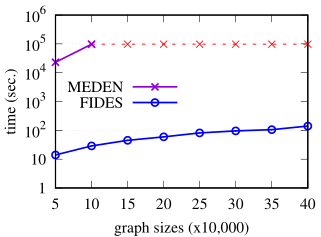 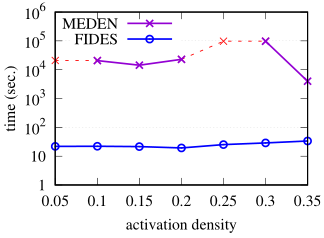 x: out of memory
SYNData
24
SYNData
[Speaker Notes: 1. Finally, we test the efficiency of our approach FIDES. And in all our tests FIDES is much faster than its counterpart MEDEN. Indeed, FIDES is approximately 3 thousand and 1 thousand times faster.]
Outline
The FDS problem: analyses and challenges

A data-driven approach

Experimental study

Summary
25
[Speaker Notes: To briefly summarize]
Summary
Find dense subgraphs on large temporal graphs
NP-complete and NP-hard to approximate
Filter-and-Verification is insufficient for large temporal graphs
A data-driven approach (big graph friendly)
identify k time intervals by employing hidden data statistics
build the connection between FDS and NWM
three algorithm optimization techniques
Comparison with the state-of-the-art solution on both real-life and synthetic data
comparable in quality of dense subgraphs found
three orders of magnitude faster
26
[Speaker Notes: In this work, we study the problem of [finding …], which is [NP-complete…]. Moreover, the existing [filter and varication framework is …]
Hence, we propose [a …] approach that is [big …], It [identifies …], [builds … and exploits …]
We compare our approach with [the state…], and find that our approach finds dense temporal with comparable quality, but is [three …].]
Thanks!Q & A
Welcome to tomorrow afternoon’s poster session!
27
Synthetic data generator[Bogdanov et al., 11]
Random graphs as underlying graphs

Step 1: all edges in every snapshots have weight -1
Step 2: randomly activate an edge in a specific snapshot (+1), and activate its neighboring edges and the same edge in the next snapshots with certain probabilities. Later activated edge will perform the same activation process.
Step 3: repeat step 2 until a prefixed adr is satisfied
28
28
P. Bogdanov, M. Mongiov, A. K. Singh. Mining heavy subgraphs in time-evolving networks. In ICDM, 2011.